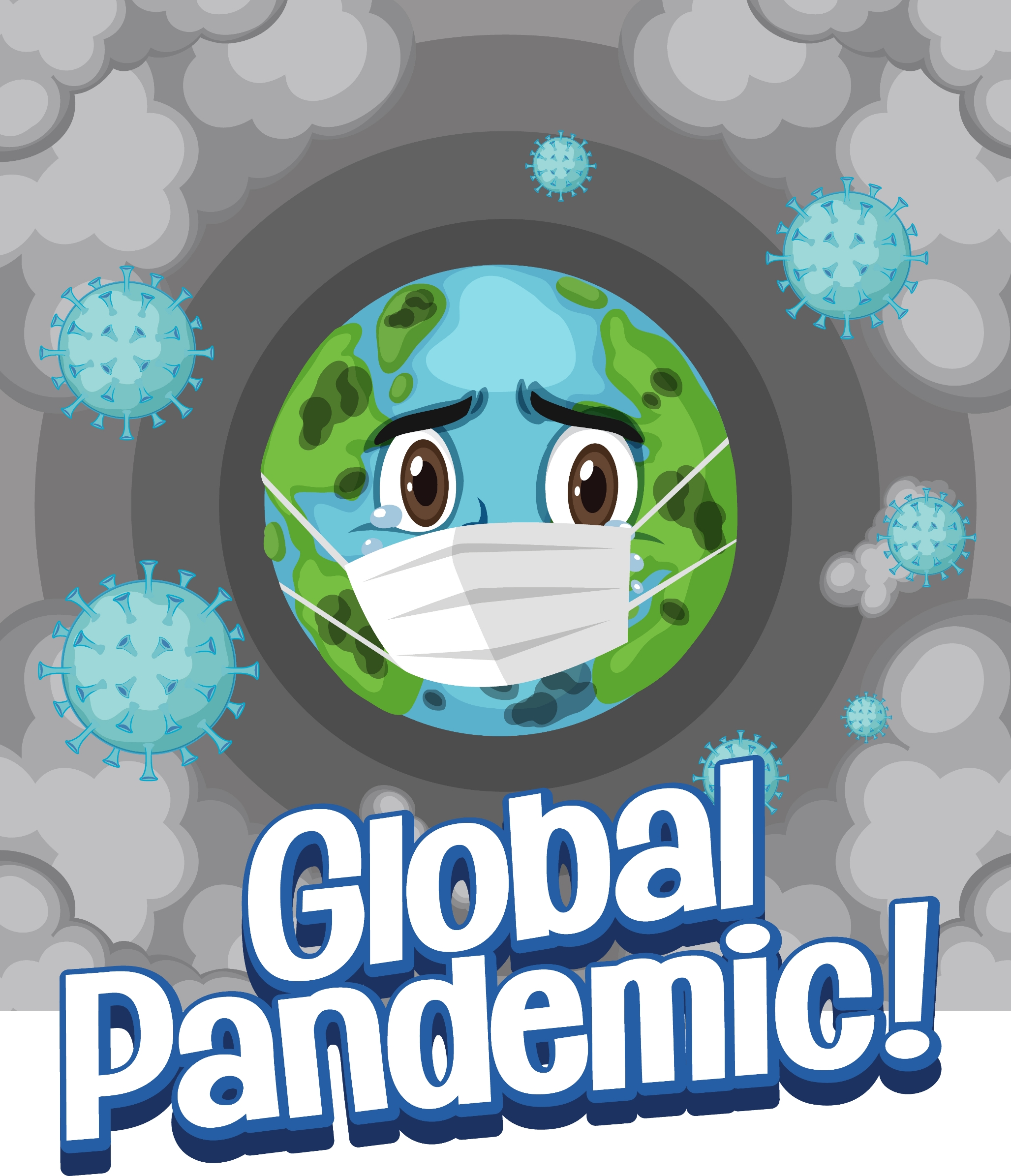 Anticovid Norms
By Anna
Don’t go to school if you catch a fever.
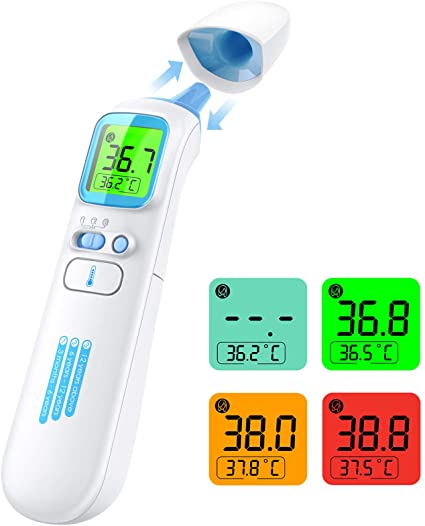 If the temperature goes above 37.5 call your doctor
Put on the mask before entering into the school.
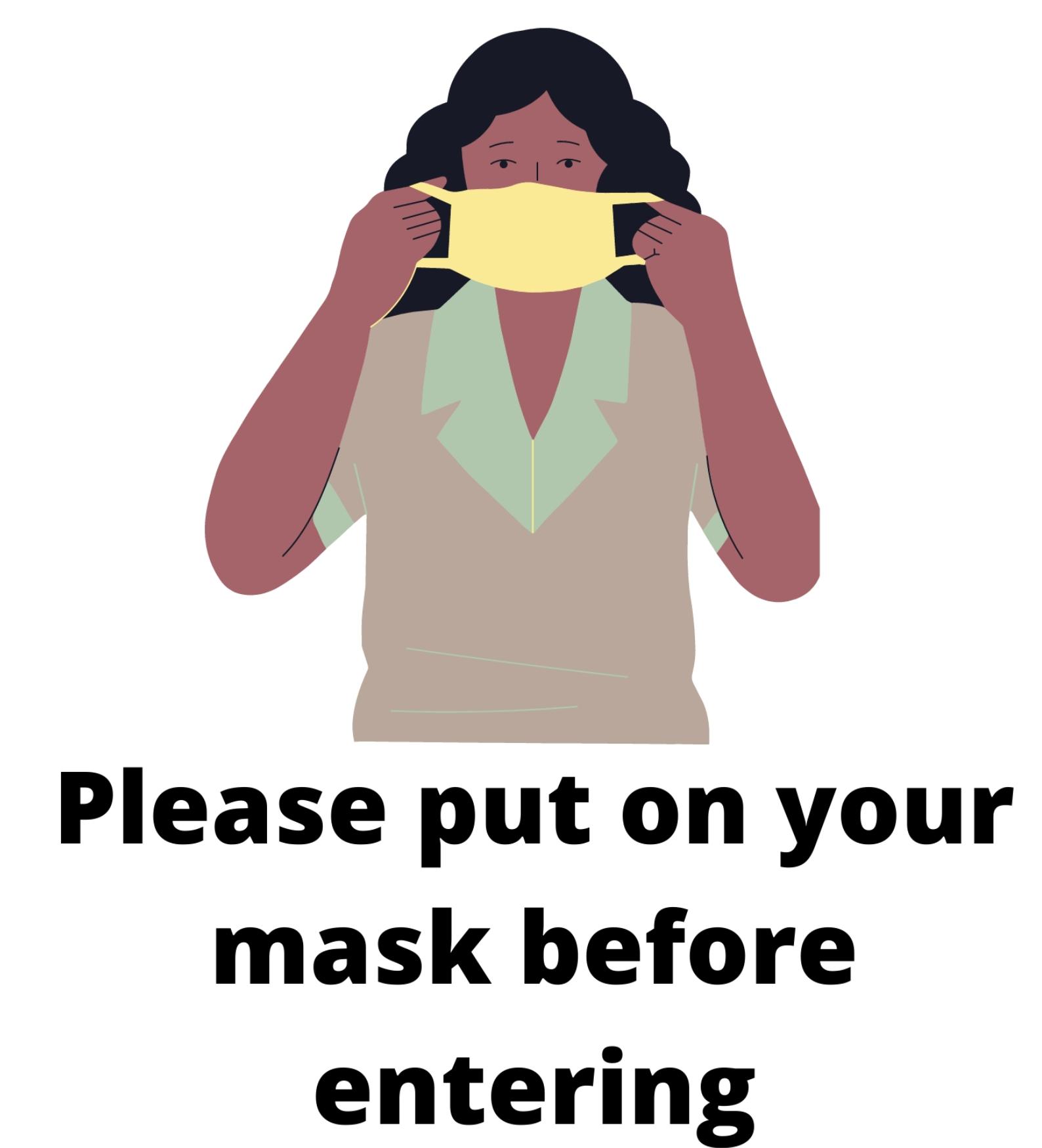 Remember to put a spare mask in your backpack.
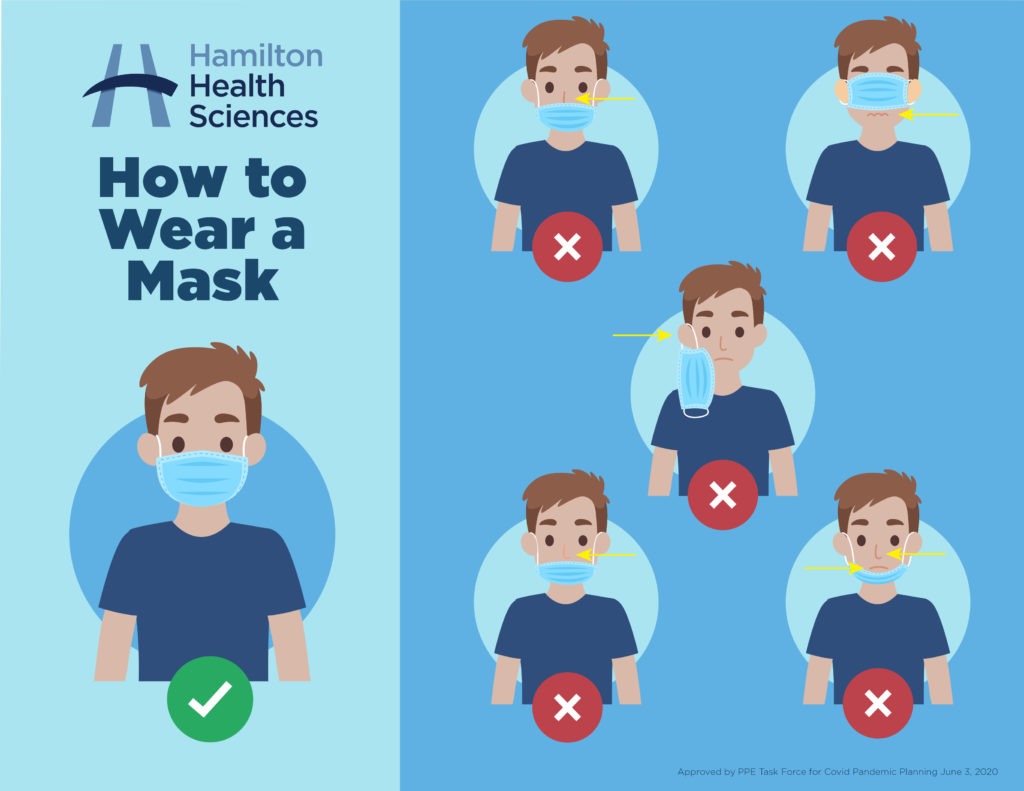 Keep the distance of 1 m.
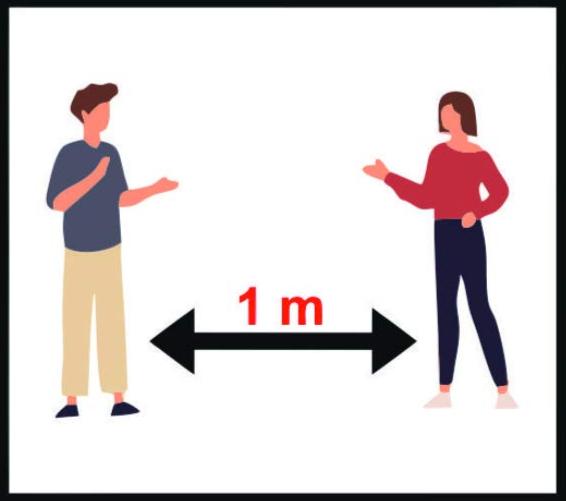 Greet without shaking hands.
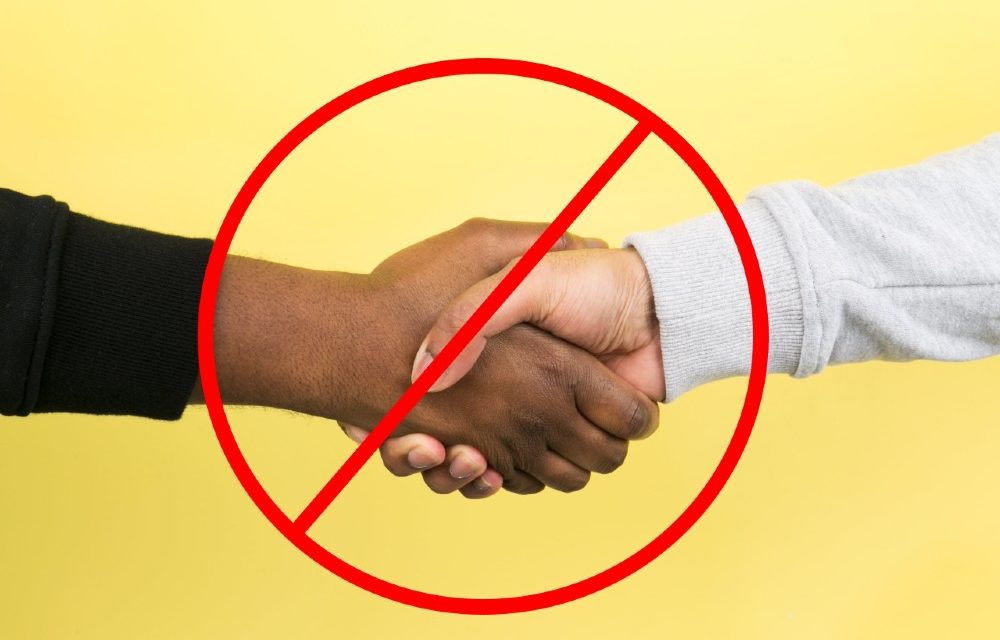 Always keep the mask but lower it only when you eat or drink.
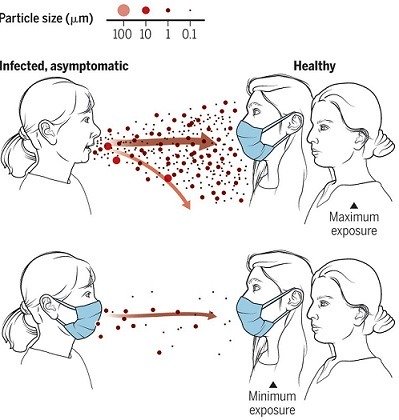 Don’t share school supplies with each other.
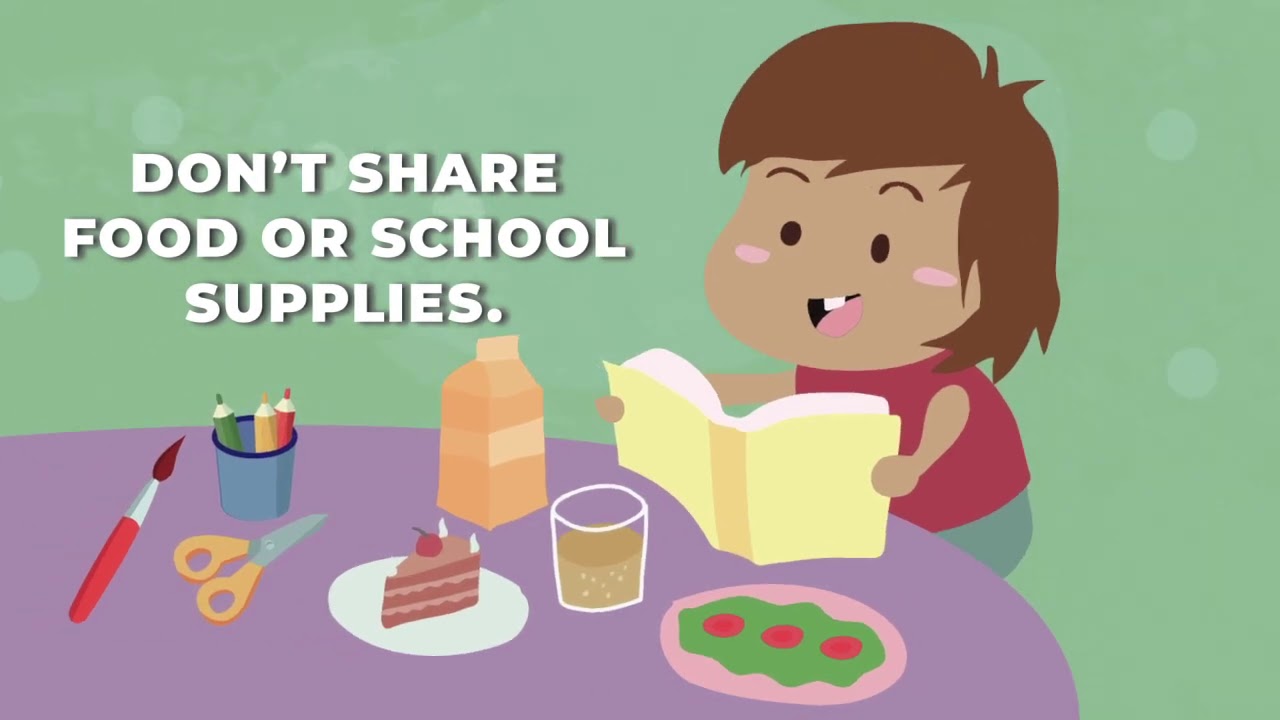 Air the class.
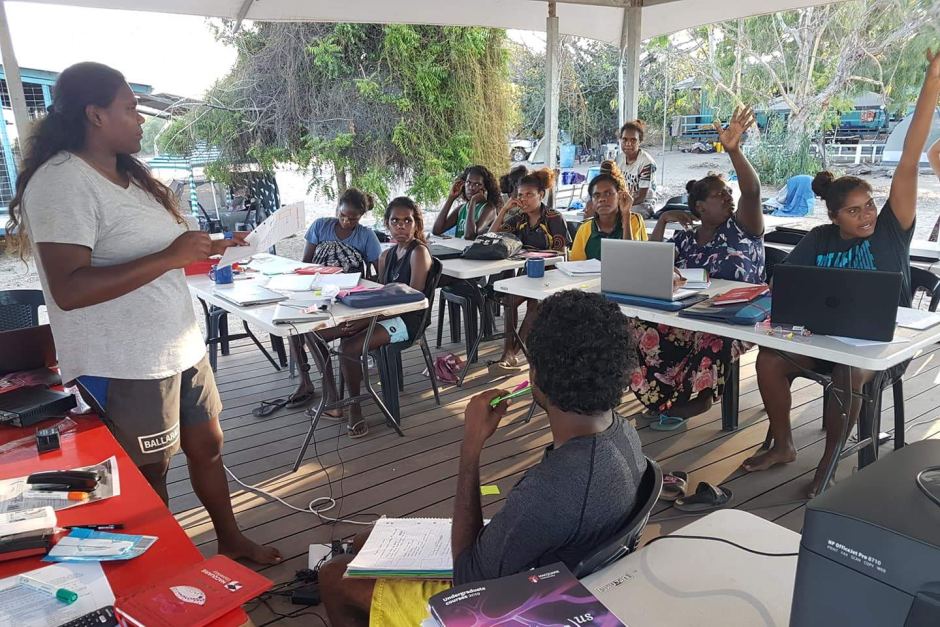 Report any discomforts to the teacher.
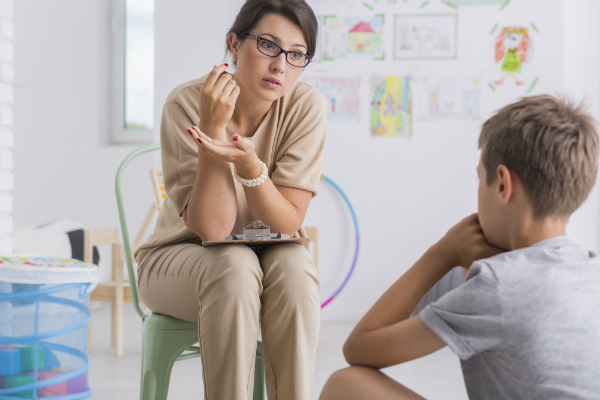